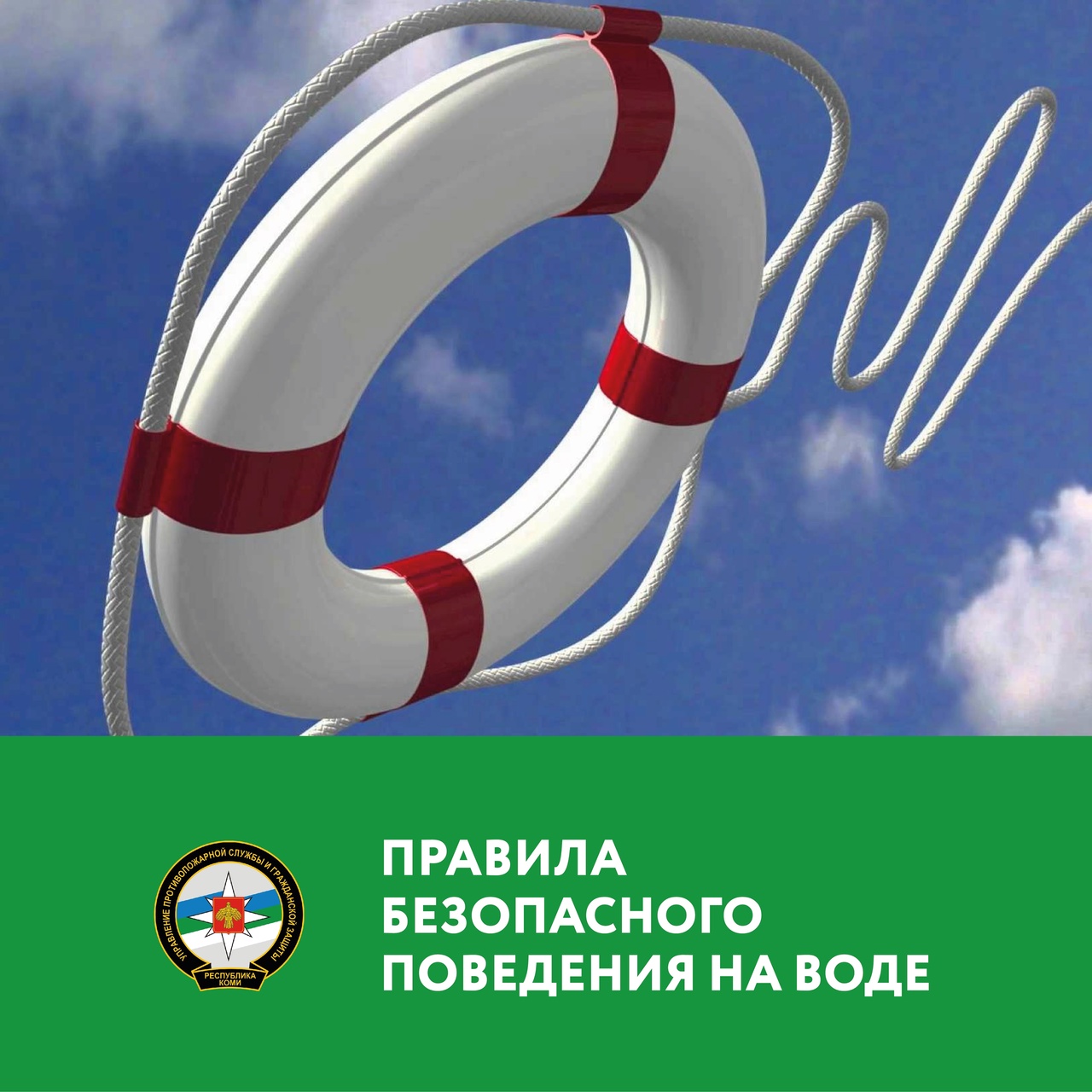 Правила безопасного 
поведения 
на воде
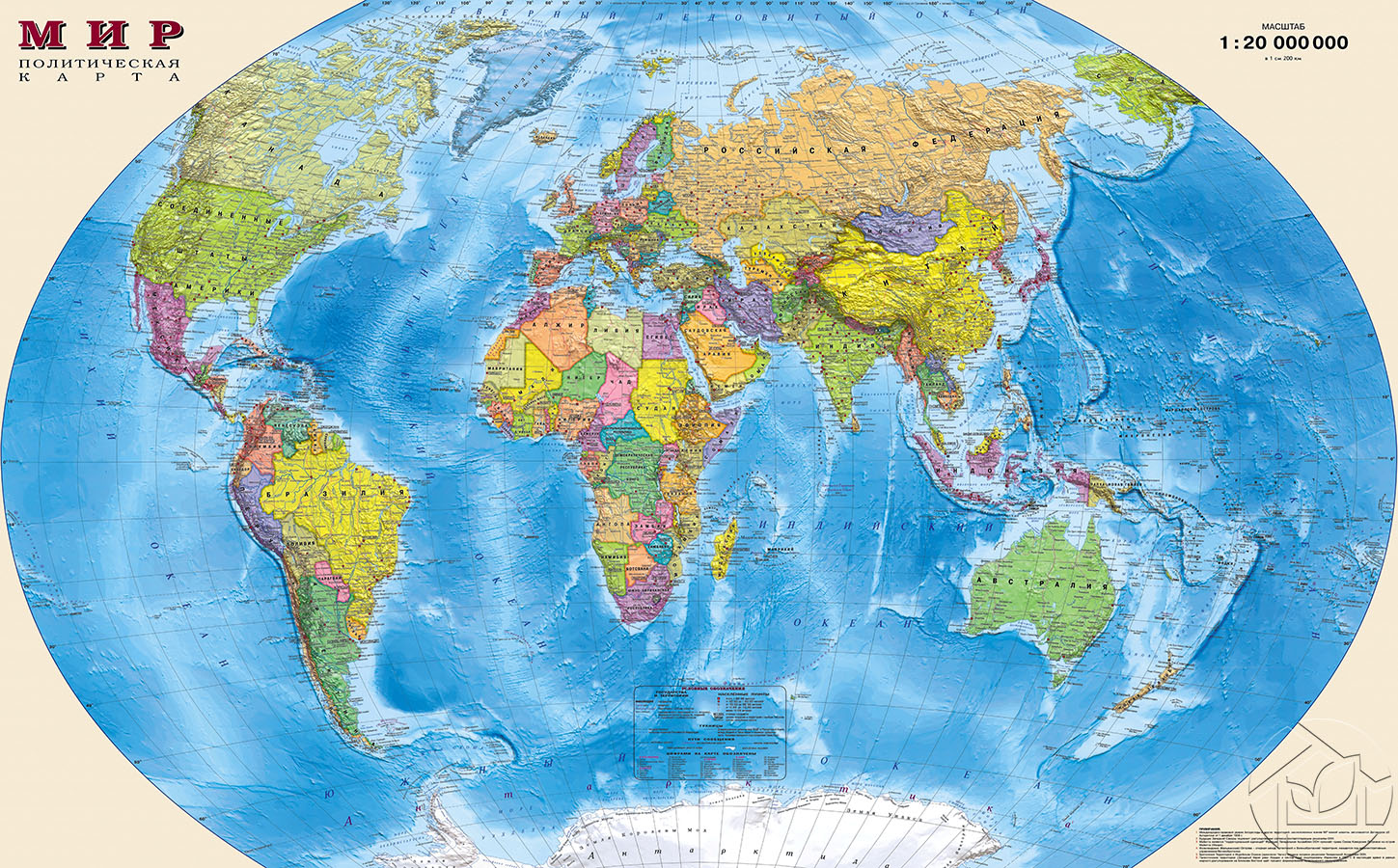 Карта мира
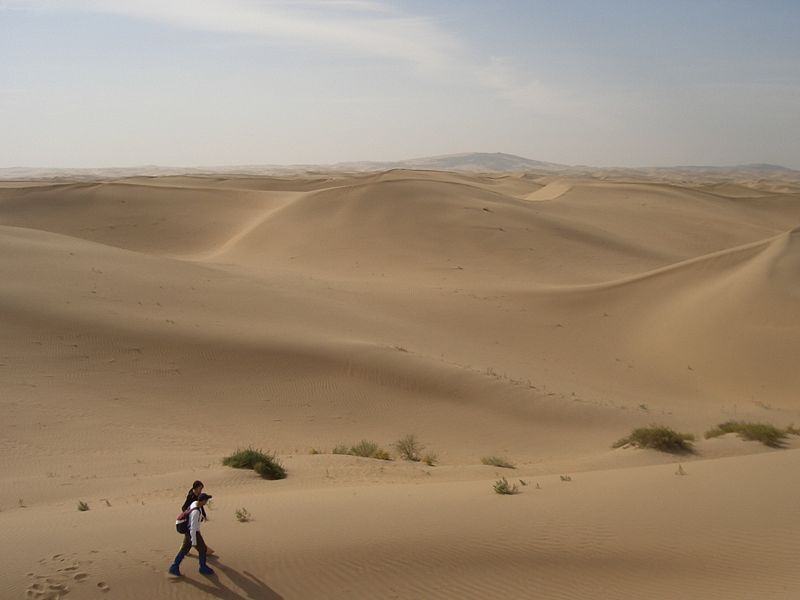 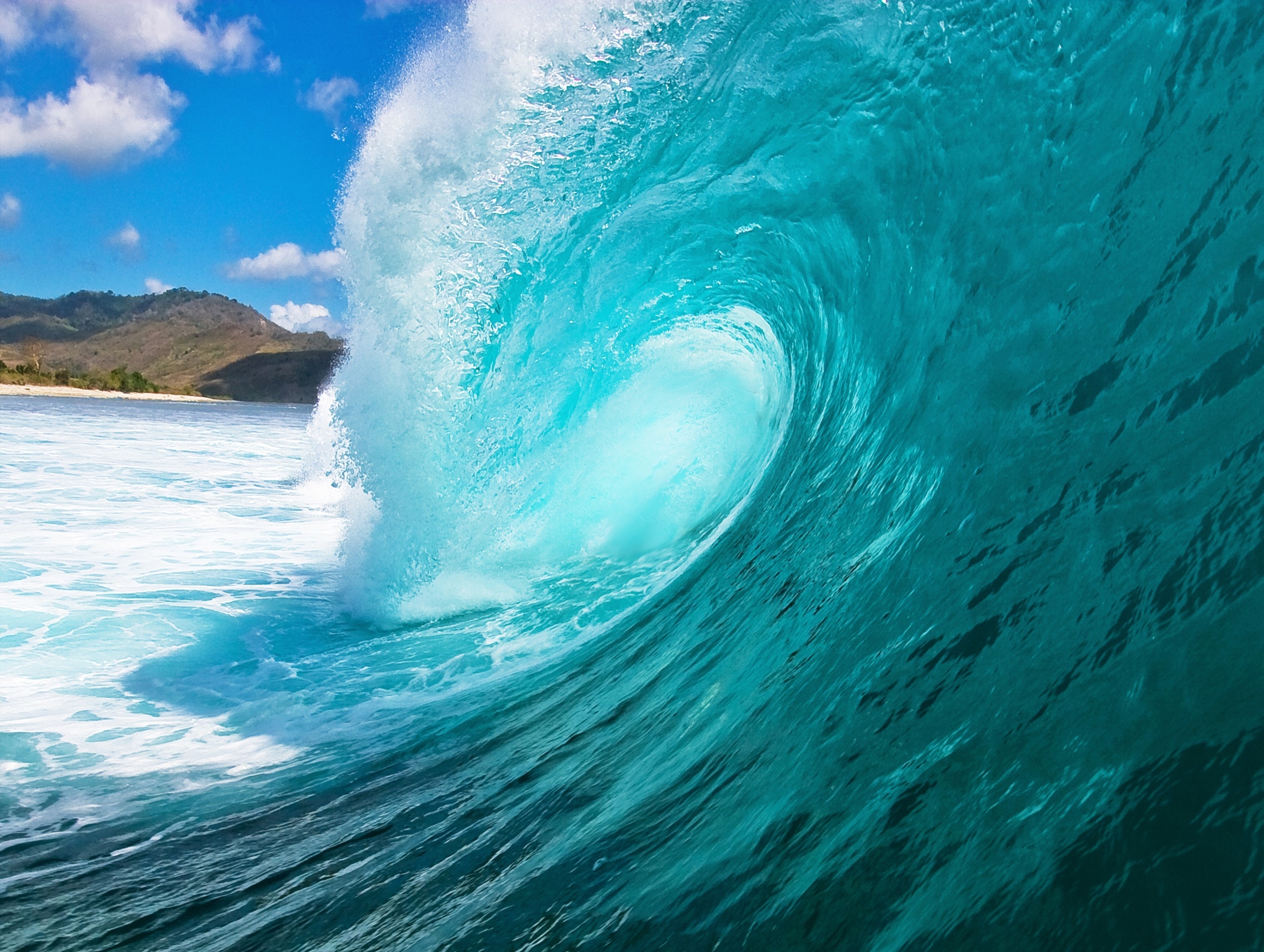 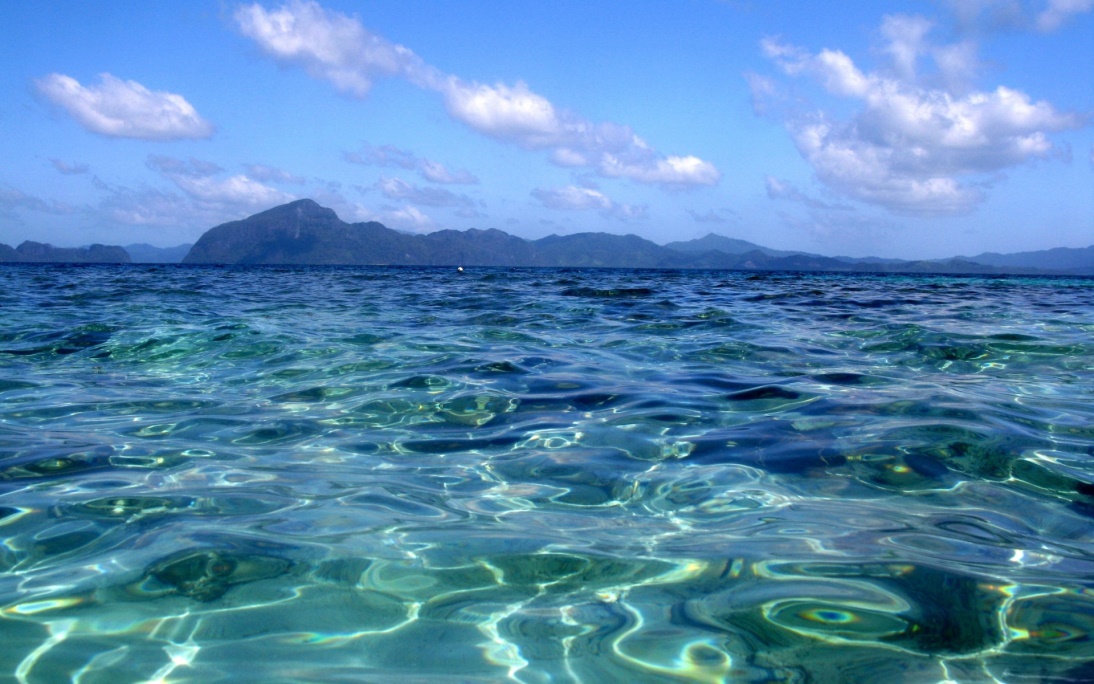 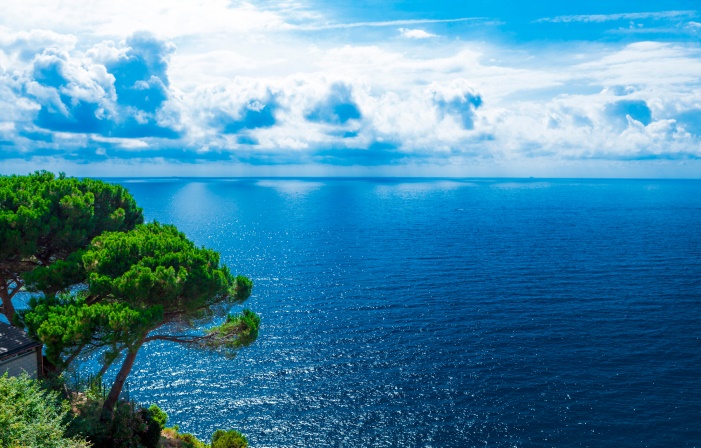 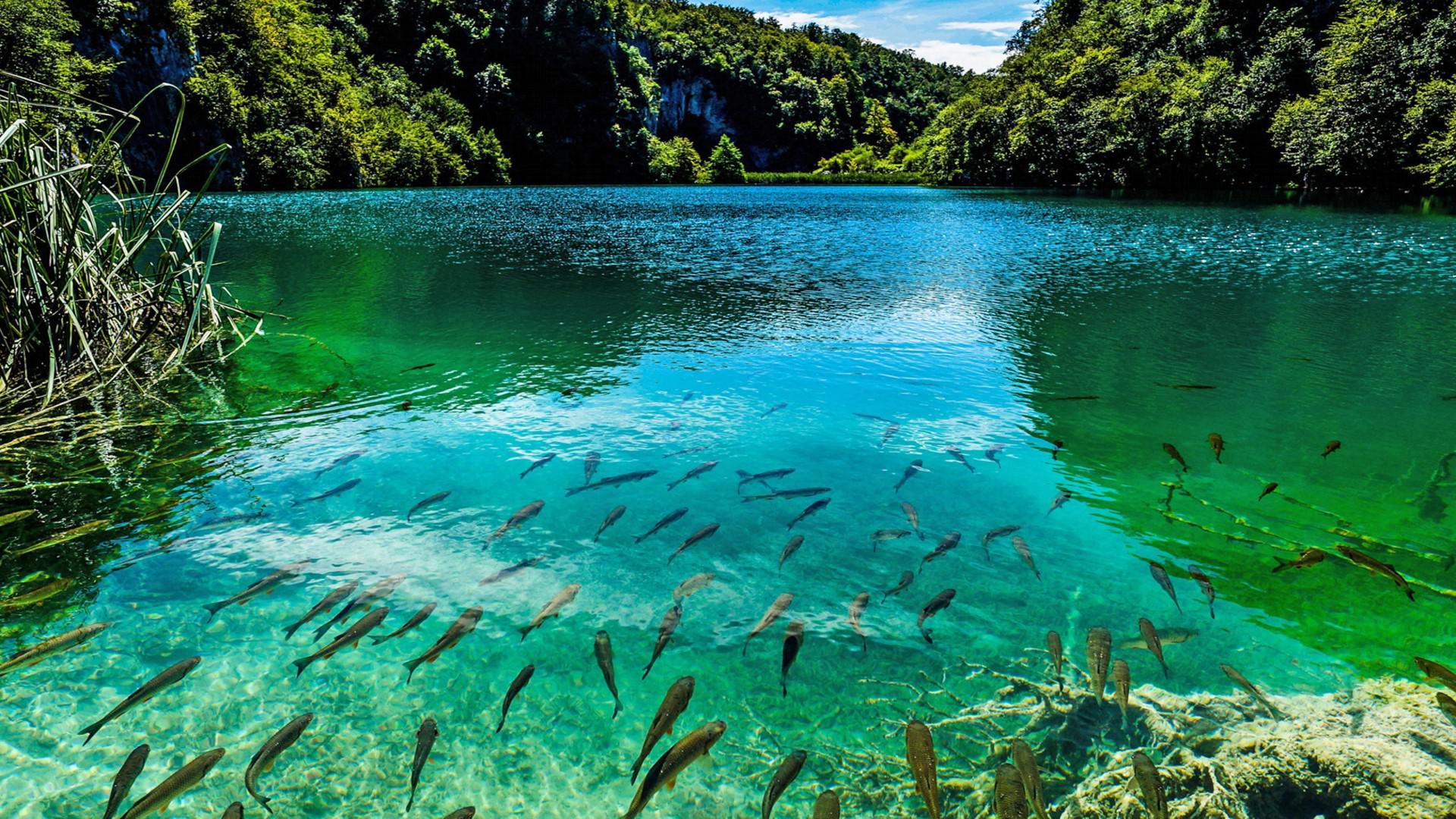 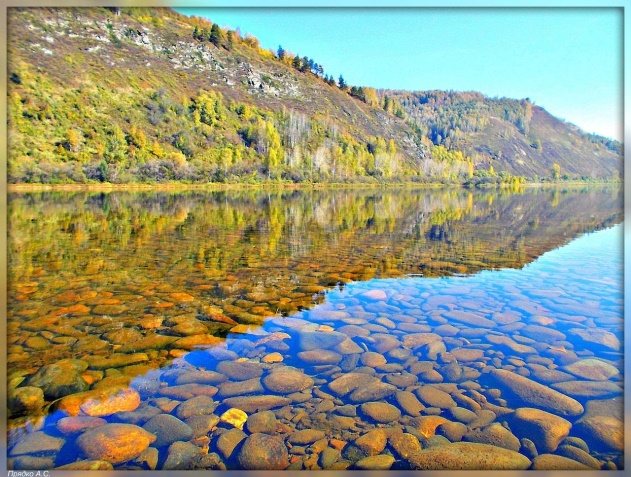 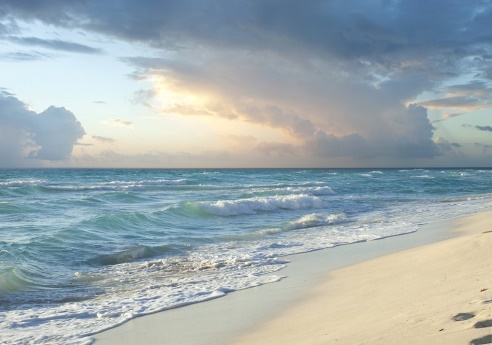 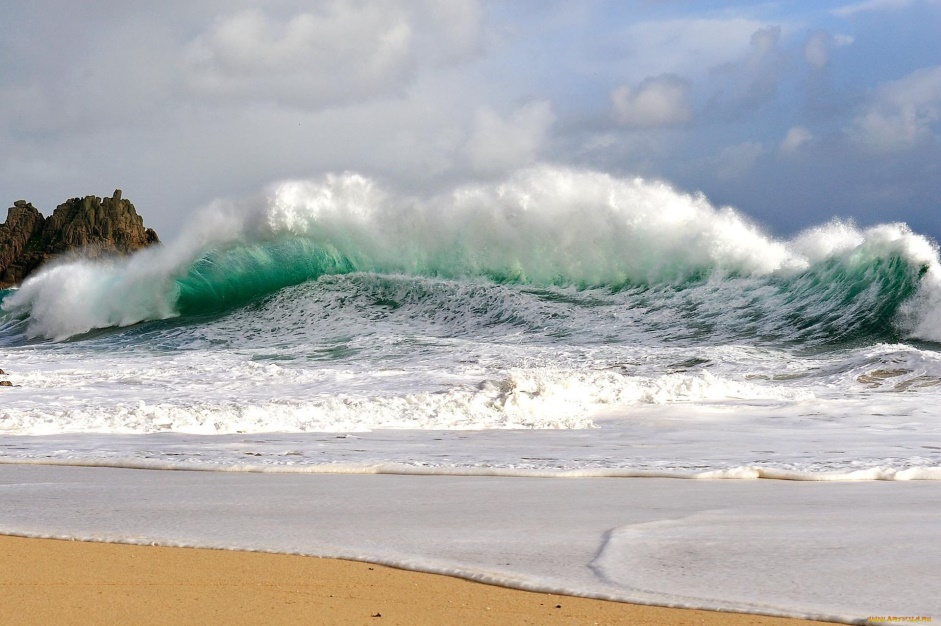 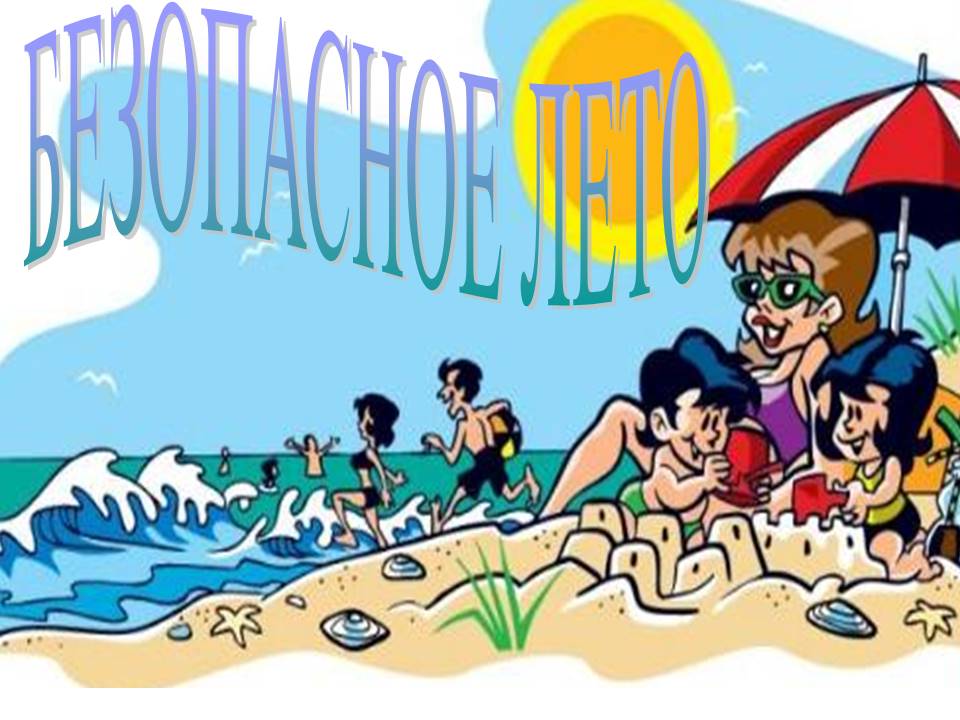